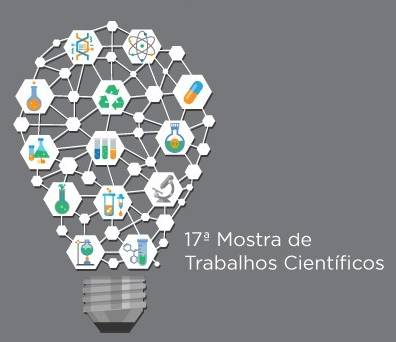 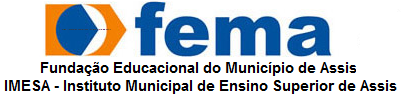 TÍTULO DO TRABALHO DE PESQUISA A SER APRESENTADO
Mary Leiva de Faria1, Patrícia Cavani Martins de Mello 2 
*ml.faria@uol.com
Fundação Educacional do Município de Assis1,2
INTRODUÇÃO
RESULTADOS E DISCUSSÃO
A tabela 1 [6].
Os subprodutos (...) [1]. 
	As indústrias de médio e grande porte do setor (...). Pode-se gerar de 11 a 25 m³/Ton.d de efluente líquido de mandioca processada para obtenção de fécula [2;3].
	O objetivo deste trabalho foi (....)
Tabela 1: Resultado das análises físico-químicas
METODOLOGIA
CONCLUSÃO
O efluente caracterizado neste estudo foi de
Percebe-se. 	
	Desta forma
REFERÊNCIAS
 1NEUBERT, Enilto de Oliveira et al. CONCENTRAÇÃO DE CIANETO TOTAL EM SOLO SUBMETIDO À FERTIRRIGAÇÃO COM DIFERENTES DOSES DE EFLUENTES DA INDÚSTRIA DE FÉCULA DE MANDIOCA (Manihot esculenta Crantz). In: C Valores limites definidos por legislações especificas para lançamento de efluente em corpo d’água ONGRESSO BRASILEIRO DE MANDIOCA, 15., 2013, Salvador. Anais... . Salvador: Sbm, 2013. p. 1 - 4.
AGRADECIMENTOS: 
Centro de Pesquisas em Ciências (CEPECI/FEMA) e Laboratório de Química da FEMA.